Проект с воспитанниками  старшей группы «Будем здоровы!»
Тип : познавательно-исследовательский ,групповой.
Участники: воспитанники старшей группы, воспитатели, родители
Продолжительность: краткосрочный
Сроки реализации: 2 недели
Цель: способствовать формированию  у воспитанников ценностного  отношения к своему здоровью, овладения навыками культуры здорового питания как неотъемлемой части здорового образа жизни.
Задачи: 
 -способствовать формированию  представлений у детей о роли питания в  жизни человека ,влияние его на здоровье; 
-способствовать накоплению знаний и освоению навыков  здорового питания,. 
-способствовать  активизации родителей  как активных субъектов образовательного процесса;
Актуальность : в современном обществе, где наблюдается загрязнение окружающей среды, увлечение быстрым питанием, снижение физической активности, дети должны знать принципы здорового питания как важную и неотъемлемую часть здорового образа жизни.
Этапы реализации проекта:
1 этап:  определение проблемы 
      Проблема: « Как надо питаться, чтобы не болеть?»
 2 этап: реализация проекта
            Мероприятия организуемые  с воспитанниками:
Тематические НОД:
«Что такое витамины», «Овощи , ягоды и фрукты –витаминные продукты»
-Экскурсия на пищеблок   «Из чего варят кашу»
-Игра-конкурс «Украшение каши», «Поле чудес»
Рисование плакатов «Полезные продукты»
Акция «Приготовим  витаминный салат для братьев наших меньших»
Спортивное развлечение « Мы растем здоровыми»
Выставка-конкурс стенгазет для детей и родителей «Что такое витамины?»
3 этап: презентация проекта
Конкурс кулинарных семейных блюд «Вкусно и полезно!»
2 этап: Реализация проекта
Формы организации работы с детьми в ходе проекта:
 Культурные практики:
-занятия (тематические, 
путешествие, викторина);
-экскурсии;
- акция;
-праздники, развлечения.
Виды  детской деятельности:
-экспериментально-
        исследовательская;
-продуктивная;
-коммуникативная;
-трудовая;
-игровая.
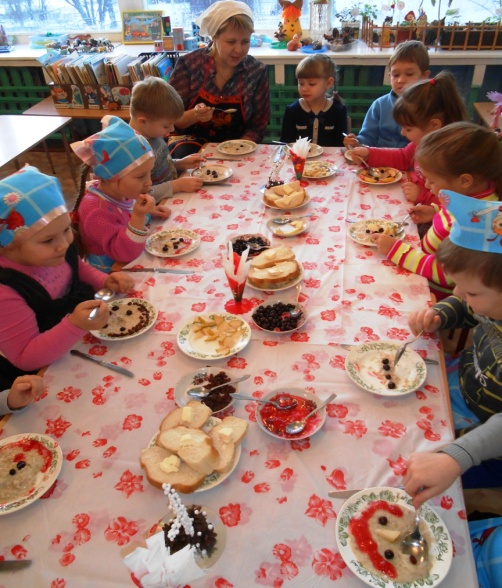 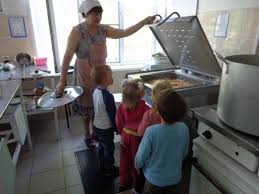 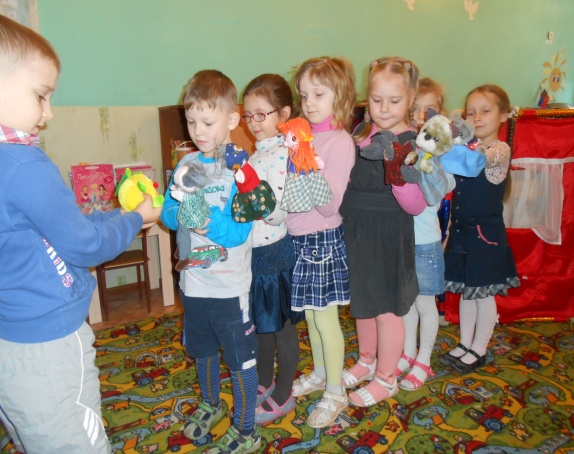 Культурные практики:
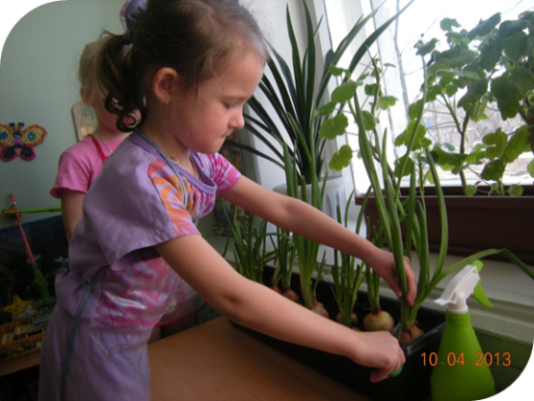 Тематические НОД:
«Что такое витамины», «Овощи , ягоды и фрукты –витаминные продукты»
Экскурсия на пищеблок   «Из чего варят кашу»
Акция «Приготовим  витаминный салат для братьев наших меньших»
Спортивное развлечение « Мы растем здоровыми!»
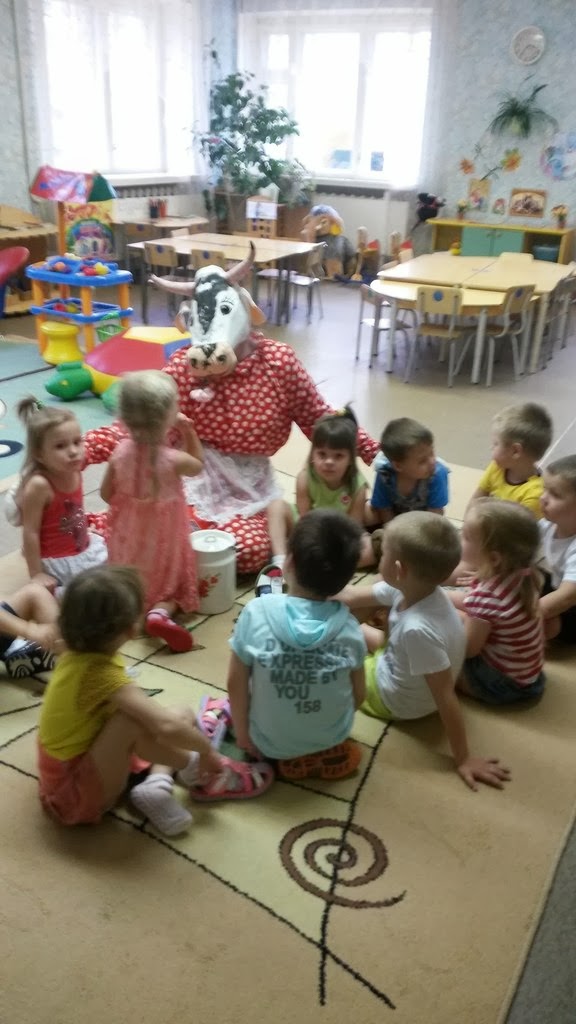 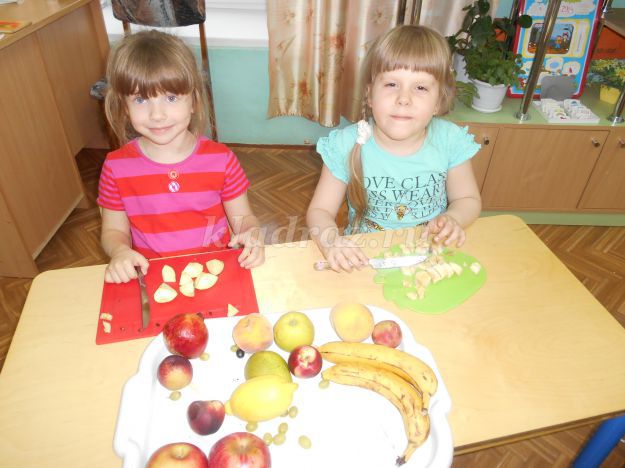 Виды детской деятельности:
Экспериментально- исследовательская деятельность
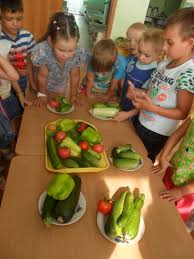 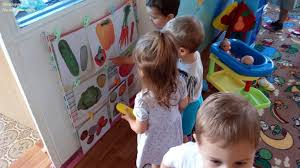 Игровая , продуктивная, коммуникативная (конкурсы, выставки):
Игра-конкурсы :   «Украшение каши», «Поле чудес»
Рисование плакатов «Полезные продукты»
Выставка-конкурс стенгазет для детей и родителей «Что такое витамины?»
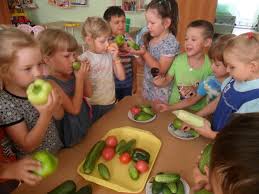 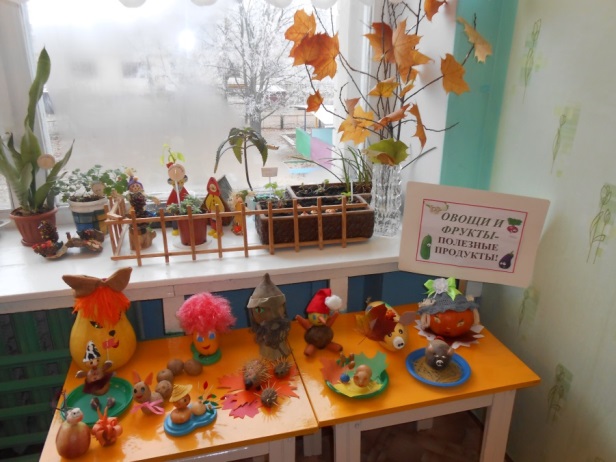 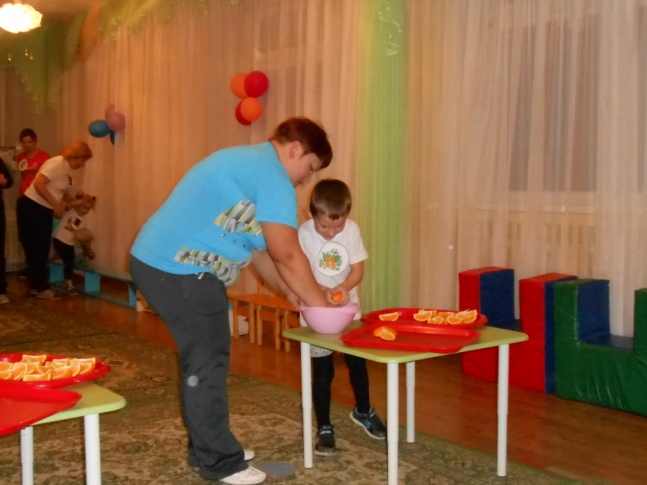 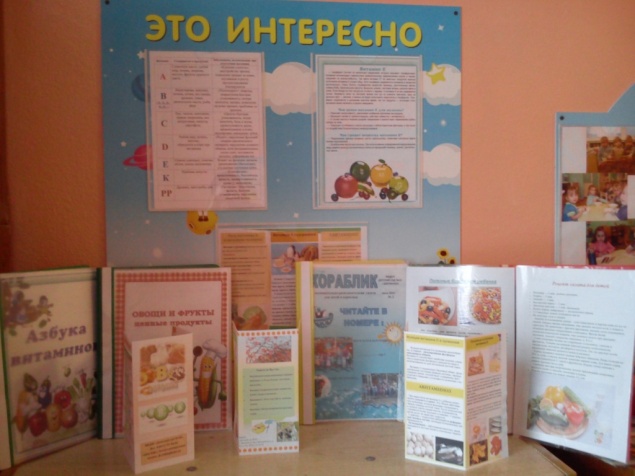 Создание условий-
развивающая предметно-пространственная  среда:
Видеотека:  « Овощи и фрукты полезные продукты»,« Свинка Пеппа», 
« Самый полезный завтрак», « Тролик и Валик», « Фрукты и Овощи»,
« Печенька», « Познавательный мультфильм от 1 года. Овощи и фрукты», «Мультик о правильном питании», « Истории феи Витаминки»,  «О правильном питании», Видеосюжет « Как правильно кормить детей». 
Дидактические игры: «Пирамида питания», «Этикет для малышей», «Хлеб всему голова», «Детям о садовых ягодах», «Полезные продукты», «Полезное - вредное», «Как правильно есть», «Витамины»,  «Составь меню»,  «В саду, на поле, в огороде»,; лото: «Овощи-фрукты», «Дары  лета»
    Альбомы:  «Овощи и фрукты», «Здоровая пища», «Витамины»;
Демонстрационный материал: «Будь здоров, малыш!», «Для твоего здоровья», «Что полезно есть».
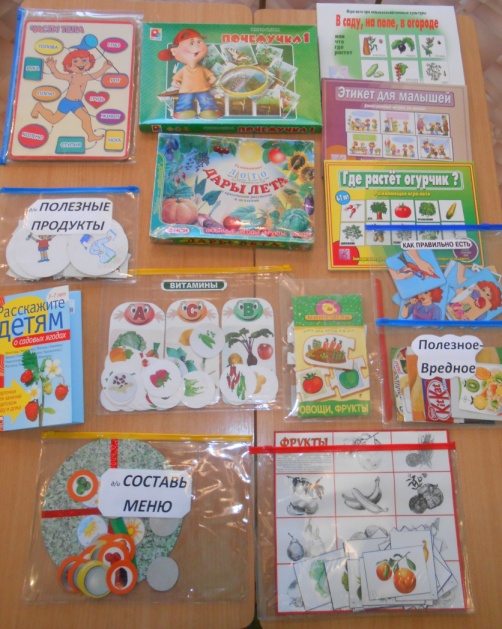 3 этап: Презентация проекта
Конкурс кулинарных семейных блюд «Вкусно и полезно!»
Анкетирование родителей.
89% родителей – отметили, что совместное выполнение творческих работ, в рамках проекта, способствовало улучшению микроклимата в семье
78% родителей – отметили, что проекты  это новая для них «форма», обучения своего ребенка
56% родителей – отметили, что проект   это возможность участия их в «детсадовской жизни» ребенка
Таким образом, правильно организованная проектная деятельность дает возможность удовлетворить потребность детей в новых знаниях, впечатлениях. Детям необходим определенный период для осмысления полученной информации, усвоив ее, они сделают более сложные  выводы.
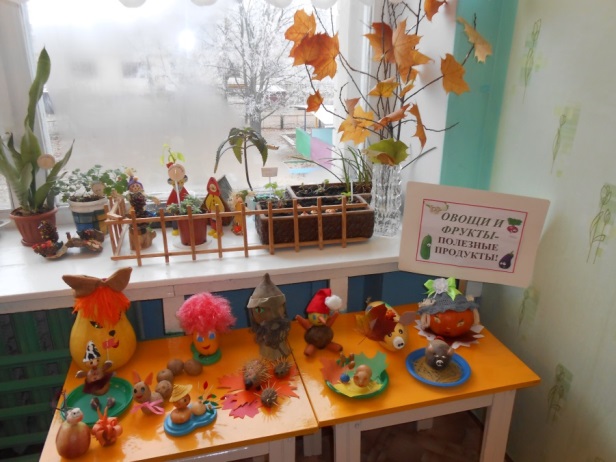 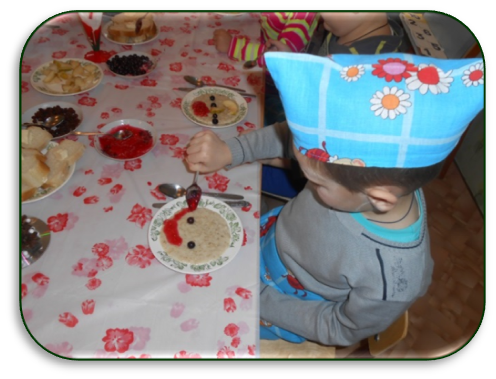 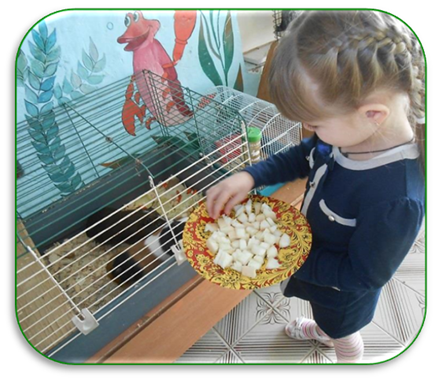 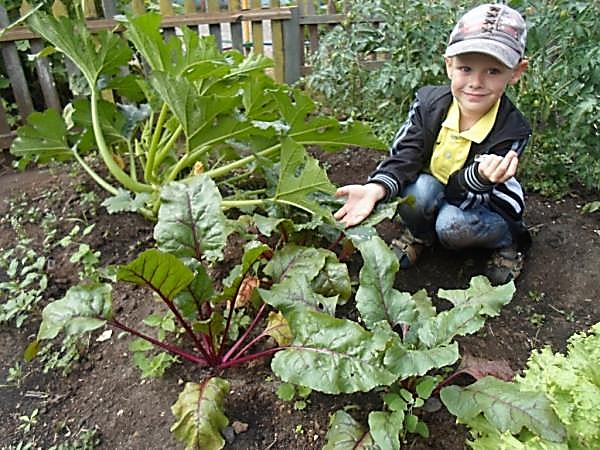